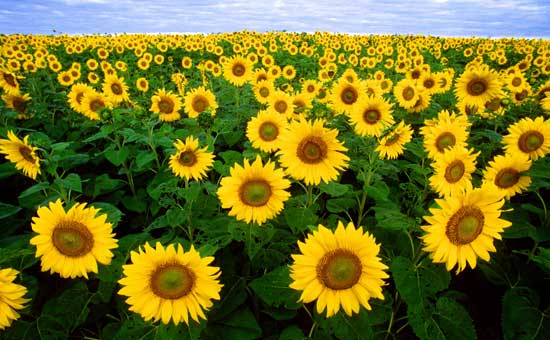 WEL COME TO ALL
Todays Lesson
Making WH Questions (Part-3 )
For class 4 .
Presented by
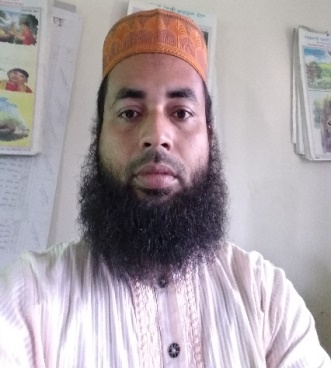 Md. Afzal Hossain
Assistant teacher
Kuralia Govt. Primary School
Madhupur, Tangail
Learning out comes:
The students will be able to –
know about WH words.
about helping verbs and verb be.
iii) learn how to make WH questions with helping verbs and verb be.
Introduction of helping verbs
Read the sentences.
1. I am going to Dhaka.
2. Ripa is going to school.
3. They are playing football.
am
is
are
Helping verbs:
4. The student was reading English book.
5. Sultan and Sifat were washing their clothes.
6. We will go to Dhaka to buy a camera.
7.  I shall do the sum.
8.They should do their home- work.
Helping verbs:
was
should
will
were
shall
9. Sagar has eaten rice.
10. I have written a letter.
11. The students can help the teacher.
Helping verbs:
can
have
has
Helping verbs
Make WH questions with helping verbs
1.The boys are playing football.
What
are
the boys playing?
2. My mother is going to Madhupur.
Where
your mother going?
is
3. Ripa will go to school on foot.
will
How
Ripa go to school?
4. Tamim should help his father.
Whom
should
Tamim help?
5. He has written a letter.
he written?
What
has
Rules:
WH word + helping verb + ……....
Nomore today
Good bye
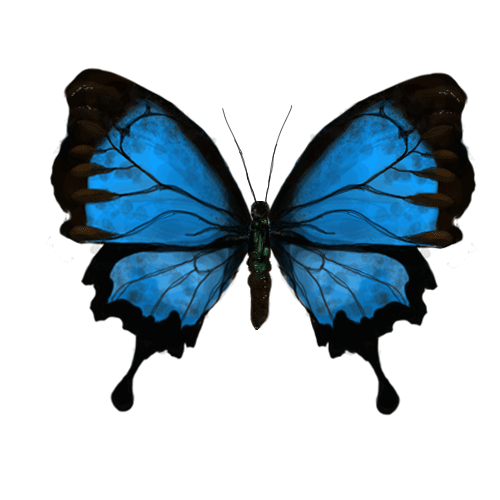